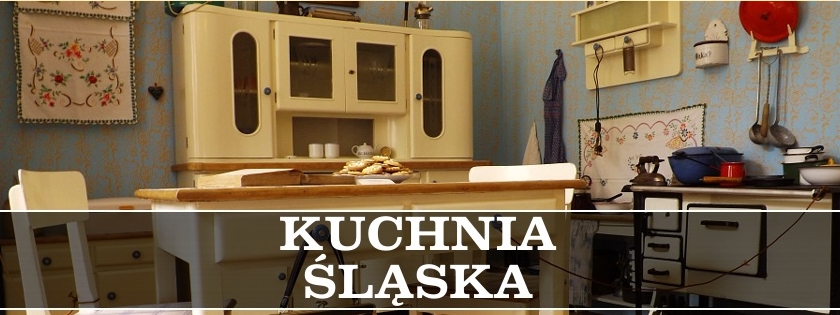 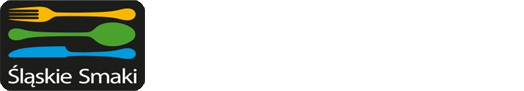 „Trzeba chleba i nieba.”
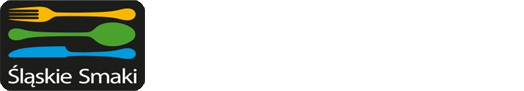 Mini słowniczek „Kto zbyt je, zbyt pije, ten w rozum nie tyje”
Ajntopf –zupa jednodaniowa   
Bombony –cukierki
Dekiel –pokrywka
Flaszka –butelka
Krupa –kasza
Łoberiba –kalafior
Nudle –makaron
Puding –budyń
Szałot- sałatka
Tytka –papierowa torebka           Ajntopf –danie jednogarnkowe
Wuszt –kiełbasa 
Zopaska - fartuch
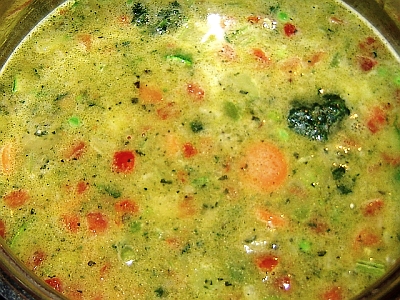 Śląskie potrawy codzienne.„Kto zjadł obiad, niech wieczerzy nie czeka”
Wodzianka zupa z chleba i czosnku.
Garus- zupa z mąki i suszonych owoców
Parzybroda kapuśniak z białej kapusty.
Karminadle –kotlety mielone.
Ciapkapusta –ziemniaki wymieszane z kapustą.
Buchty – kluski drożdżowe .
Kotlety z kalafiora.
Śląskie potrawy na ważne okazje.„Żarłeś pysku, zapłać mieszku”
Rosół z nudlami.
Rolady wołowe.
Jaskółcze gniazda- rolady z jajkiem w środku.
Kołocze –ciasta z serem, jabłkami, makiem.
Kreple –pączki
Żymloki –kaszanka
Szałot kartoflany.
Przednówek w śląskiej kuchni.
„Gospodorz bez kapusty, miewa brzuch pusty.”
Dania postne :
-potrawy z kaszy
-potrawy z kiszonej kapusty
-bryje
-polewki
-kluski
Monotonne jedzenie. Śniadanie =obiad = kolacja
Chwasty w śląskiej kuchni.„Jest zje się, nie ma obejdzie się”
Lebioda, pokrzywa ,szczaw, mniszek lekarski,  babka 
Zielona zupa-  od Marzanny do Wielkiego Czwartku
Zupa z pokrzyw –podawana z ziemniakami i jajkami
Babskie uszy na słono-syrop z babki pito na wzmocnienie
Zielone kluski- podawano z rosołem
Oberiba- zupa z kalarepy
Myszki z szałwi- naleśniki z liśćmi szałwi.
Rady praktyczne prababci.„Wypłynął olej na wierzch”
Jaja stare rozpoznać można, gdy pływają na powierzchni wody słonej
Jaja, białka z nich szybko ubić można, dodając szczyptę soli.
Mięso świeże, drób lub dziczyzna nie powinna nigdy na kupie leżeć lub na zakrytych miskach.
Smak słodkiego wina polepsza się w ciepłem miejscu.
Nasze gotowanie.„U biednego zawsze po obiedzie”Pieczeń z jajkiem
Nasze gotowanie.„ Nie dobrze tam, gdzie mąż żonie w garki zagląda.”Szałot śledziowy.
Nasze gotowanie.„Nie masz mięsa bez kości, ani człowieka bez złości”Karbonatki z serem i modrą kapustą.